Зулфияхоним – баҳор ва муҳаббат куйчиси
Маърузачи: 
ўзбек тили ва хорижий тиллар кафедраси катта ўқитувчиси 
ф.ф.н. Асланов А. С.
Ўзбек халқининг севимли шоираси, таниқли жамоат арбоби, Ўзбекистон халқ шоири Зулфия Исроилова 1915 йил 1 мартда Тошкентнинг Ўқчи маҳалласида дегрез оиласида туғилган. У хотин-қизлар билим юртида ўқиб юрган вақтларидаёқ (1931–1934) адабий тўгаракларга қатнашиб, шеърлар машқ қилади.
Илк тўплам
Зулфиянинг “Мен иш қизи” номли биринчи шеъри 1931 йил 17 июлда “Ишчи” газетасида босилиб чиқди. “Ҳаёт варақлари” номли илк тўплами ўн етти ёшида нашр этилди (1932).
Шоиранинг поэтик асарлари
Шоира “Темирой” (1934), “Шеърлар” (1939), “Қизлар қўшиғи” (1939) каби поэтик асарларини она Ватан ва унинг дала, чўлларида меҳнат қилаётган пахтакорлар, тракторчи қизларнинг қайноқ ҳаётларига  бағишлайди. Айни чоғда, мазкур тўпламлардаги шеърлари шоиранинг маҳорат сирларини эгаллаётган даврини характерловчи асарлар сифатида ҳам муҳим эди.
Тўпламлар
Уруш вақтида “Уни Фарҳод дердилар” (1943), “Ҳижрон кунларида” (1944) каби тўпламларининг нашр этилиши Зулфиянинг пешқадам шоирлар қаторига дадил кириб келаётганлигидан далолат берди. Бу тўпламдаги шеърлар Ватанга муҳаббат, душманга нафрат ва ғалабага ишонч, ёрга садоқат руҳида яратилгани билан характерлидир.
Зулфиянинг “Менинг Ватаним”, “Қўлимда қуролу устимда шинел”, “Бизни кут” каби умидбахш шеърлари уруш даври ўзбек шеъриятининг жанговор руҳини ифодаловчи асарлар қаторидан ўрин олган.
Ватанга муҳаббат, душманга нафрат ва ғалабага ишонч, ёрга садоқат руҳида яратилган шеърлар
Уруш вақтида “Уни Фарҳод дердилар” (1943), “Ҳижрон кунларида” (1944) каби тўпламларининг нашр этилиши Зулфиянинг пешқадам шоирлар қаторига дадил кириб келаётганлигидан далолат берди. Бу тўпламдаги шеърлар Ватанга муҳаббат, душманга нафрат ва ғалабага ишонч, ёрга садоқат руҳида яратилгани билан характерлидир.
Зулфиянинг “Менинг Ватаним”, “Қўлимда қуролу устимда шинел”, “Бизни кут” каби умидбахш шеърлари уруш даври ўзбек шеъриятининг жанговор руҳини ифодаловчи асарлар қаторидан ўрин олган.
Тўпламларида Ватан мадҳи, меҳнат жараёнида фидокорлик кўрсатаётган кишилар ҳаёти жўшиб куйланади
Шоиранинг урушдан кейинги йилларда яратилган “Далада бир кун” (1948), “Тонг қўшиғи” (1953) каби шеърлар туркуми, шунингдек, “Ҳулкар” (1947), “Мен тонгни куйлайман” (1950), “Дугоналар билан суҳбат” (1953), “Юрагимга яқин кишилар” (1958), “Гулларим” (1959), “Танланган асарлар” (1959), “Ҳаёт жилоси” (1961), “Куйларим сизга” (1963), “Шеърлар” (1963), “Куйларим сизга” (тўлдирилган 2-нашри, 1965), “Ўйлар” (лирика, 2-нашри, 1969), “Лолақизғалдоқ” (1970), “Қуёшли қалам” (1971), “Висол” (1972), “Асарлар” (2 томлик, 1-жилд, 1974,2-жилд, 1975), “Йиллар, йўллар…” (1975) каби тўпламларида Ватан мадҳи, меҳнат жараёнида фидокорлик кўрсатаётган кишилар ҳаёти жўшиб куйланади.
Узтозларнинг ёрқин хотираларига бағишлаб
Шоира “Сўроқлайди шоирни шеърим” (1960), “Ойдин” (1953), “Қуёшли қалам” (1967) каби очерк ва достонлари Ойбек, Ойдин, Ҳамид Олимжон каби устозларнинг ёрқин хотираларига бағишланган.
Пьеса ва опера либереттоси
Зулфия Ҳамид Олимжоннинг “Семурғ”, “Зайнаб ва Омон” достонлари асосида пьеса ва опера либереттосини ҳам яратган.
Давлат ва халқаро мукофотлари
Зулфия “Ўйлар”, “Шалола” каби шеърий тўпламлари учун Республика Давлат мукофотига сазовор бўлган (1970).
У ўттиздан зиёд шеърий ва насрий китоблар муаллифи. Бадиий ижод соҳасидаги хизматлари учун Давлат мукофоти, 1968 йил Жавоҳарлаъл Неру номидаги халқаро мукофот билан тақдирланди. Тинчлик ва дўстликни тараннум этувчи асарлари ҳамда тараққийпарвар Осиё ва Африка ёзувчилари ҳаракатидаги фаол иштироки учун эса халқаро “Нилуфар” мукофотига сазовор бўлди (1970).
Зулфия номидаги Давлат мукофоти таъсис этилди
Мустақиллик йилларида ибратли ҳаёт кечирган, кенг ижтимоий фаолият олиб борган шоира Зулфия бетакрор истеъдоди, Ватанга муҳаббати, олижаноб инсоний фазилатлари, халқимиз маънавиятини юксалтиришдаги хизматлари учун юксак ҳурмат ва эъзозга сазовор бўлди. Ўзбекистон ҳукумати атоқли шоиранинг маданиятимиз тараққиётидаги катта хизматларини эътиборга олиб 1999 йили Зулфия номидаги Давлат мукофотини таъсис этди.
ЗУЛФИЯШЕЪРЛАР
ЮЛДУЗ
Уйда бўғилдиму чиқдим эшикка,Ер устига чўккан оқшомги туман,Гўё кўзларимга боққандай тиккаЯшнарди бир юлдуз худди сенсимон.
Худди сендай узоқ ва сендай ёрқин,Авжи чақнаганда сўнади у ҳам,Бир юпанч: севгимнинг осмониданЎчмасдан ёнасан, эй гўзал ҳамдам!
БАҲОР КЕЛДИ СЕНИ СЎРОҚЛАБ
Салқин саҳарларда, бодом гулида,Бинафша лабида, ерларда баҳор.Қушларнинг парвози, елларнинг нози,Бахмал водийларда, қирларда баҳор.
Қанча севар эдинг, бағрим, баҳорни,Ўрик гулларининг эдинг мафтуни.Ҳар уйғонган куртак, ҳаёт берган кабиКўзларингга суртиб ўпардинг уни.
Мана қимматлигим, яна баҳор келиб,Сени излаб юрди, кезди сарсари.Қишнинг ёқасидан тутиб сўради сени,Ул ҳам ёш тўкди-ю, чекилди нари.
Сени излар экан, бўлиб шаббода,Сен юрган боғларни қидириб чиқди.Ёзиб кўрсатай деб ҳусн-кўркини,Яшил қирғоқларни қидириб чиқди.
ЎРИК ГУЛЛАГАНДА
«Теразамнинг олдида бир тупЎрик оппоқ бўлиб гуллади…»Гулни кўриб ишқпараст қалбим,Минг айтилган дарддан куйлади.
Сени қўмсаб оқшом чоғидаҲижрон қўшар экан ҳарорат.Ўлгудайин муштоқ бўлибман —Висолингга, йўқ чоғи тоқат.
Сени қўмсаб оқшом чоғидаКириб келдим шу таниш уйга.Биз бир чоқлар яшаган уйдаТунаб қолдим хаёл-ла бирга.
Бунча иссиқ, бунча ҳам шинамЁшлик кечган торгина шу жой.Бунда яшар ажиб онлардан,Ишқ-ла ўтган тунлардан чирой.
СОҒИНИБ
Шу кунларда баҳорга зорман,Навжувонлик ўти танда йўқ.Куз сингари заъфар рухсорман,Мевалар ҳам шохлардан узуқ.
Шу кунларда баҳорга зорман,Танхасталик эзади руҳим.Танҳо эмас, қаторда борман,Яна нени излайди суқим?
Шу кунларда баҳорга зорман,Шаффоф, ёрқин куй тилар кўнгул.Яхшиямки, қаламга ёрман,Сўзлаб турар бор дилимни ул.
Шу кунларда баҳорга зорман,Ўз баҳорим каби бемисол.Баҳор қайтмас, ёнувчи қорман,Ё нўноқ қўл бутаган ниҳол.
Шу кунларда баҳорга зорман…
Тошкент тиббиёт академиясида талаба-ёшлар ўртасида  севимли  шоира Зулфияхоним  ҳаёти ва ижодини чуқур ўрганиш ва кенг  тарғиб этиш мақсадида  Тиллар кафедраси қошида  “Зулфияхоним  ижод хонаси” ташкил этилди.Чинакам ижод нафаси уфуриб турган ушбу кўркам ижод хонаси   шоира қаламига мансуб бўлган ижод намуналарини ёритувчи, шоиранинг ҳаёти ва иш фаолиятини ёритувчи  “Зулфияхоним ҳаёт фаолияти” мавзусидаги,  икки улкан адиб Зулфия ва унинг турмуш ўртоғи шоир Ҳамид Олимжоннинг ибратли  умр йўлини ёритувчи “Баҳор келди сени сўроқлаб”,  “Зулфияхоним ҳаёти ва ижоди – ёшлар учун намуна”, “ТТА талабалари ўртасида Зулфияхоним ижоди ва ҳаёти ҳақида ўтказилган тадбирлардан  фото лавҳалар” ҳамда Зулфияхоним издошлари клуби иш фаолиятини ёритувчи “Зулфияхоним қизлари” мавзусидаги баннерлар, ҳамда ижодкор талабаларимиз томонидан  рассомчилик маҳорати билан яратилган шоира расмлари билан безатилди.  Шунингдек, “Зулфияхоним  ижод хонаси” да ҳамда Ахборот ресурс марказининг 3,4,7,5,8 ТТЖлардаги филиалларида адиб қаламига мансуб китоблар жамламасидан иборат бўлган   “Зулфияхоним асарлари бурчаги” ташкил этилди.  “Зулфияхоним ижод хонаси”да бир сўз билан айтганда ижодкор талаба-ёшларимизнинг адабиёт билан ҳамнафас бўлишлари, турли мавзуларда шеърлар ижод қилишлари, шоиранинг хаёт ва ижод бўстонига  саёҳат уюштиришлари учун кенг имкониятлар яратилган.
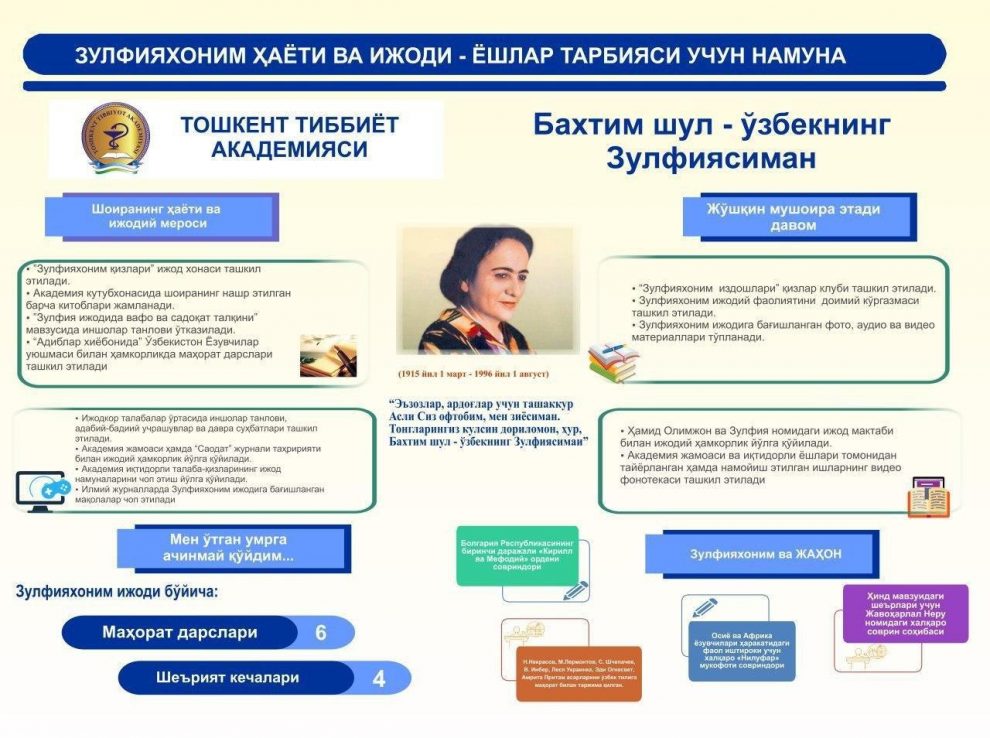 аааааааааа
ппппппппп
“ЗУЛФИЯХОНИМ ИЖОД ХОНАСИ” ТАШКИЛ ЭТИЛДИ. Тошкент тиббиёт академияси.
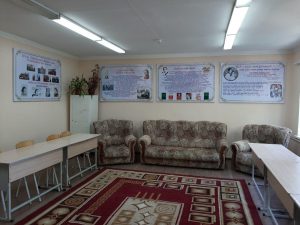 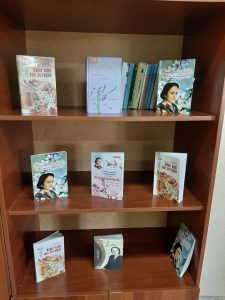 Адиблар хиёбони марказига Зулфияхонимга бағишлаб ўтказилган тадбирдан  лавҳалар
Маърузачи: ўзбек тили ва хорижий тиллар кафедраси катта ўқитувчиси ф.ф.н. Асланов А. С.Эътиборингиз учун раҳмат